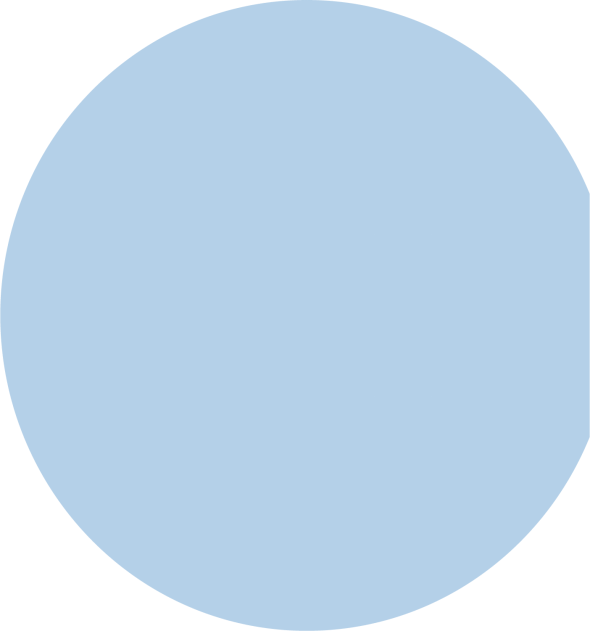 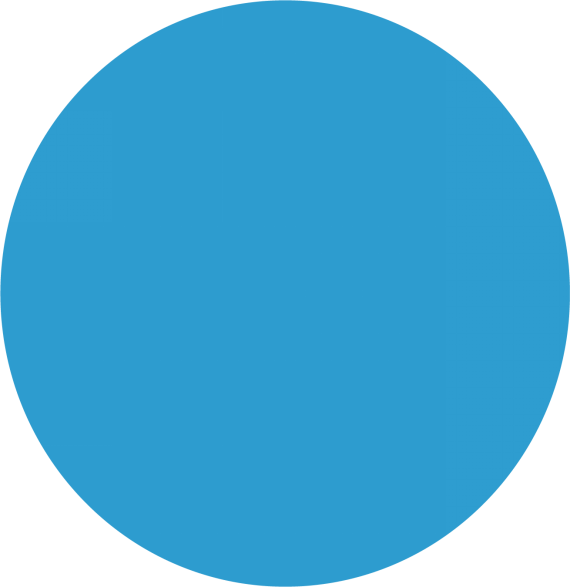 BUSINESS PLAN
商业风PPT模板
汇报人：PPT营
目录
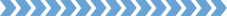 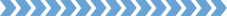 CONTENTS
01
04
年度工作概述
明年工作计划
02
03
工作完成情况
工作不足之处
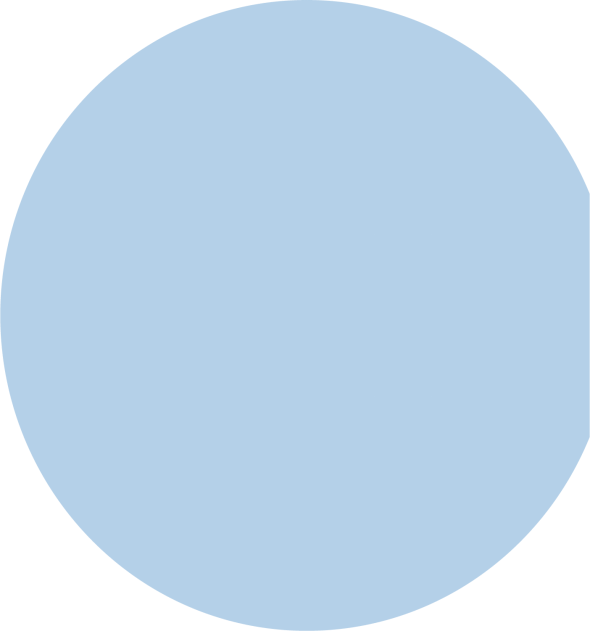 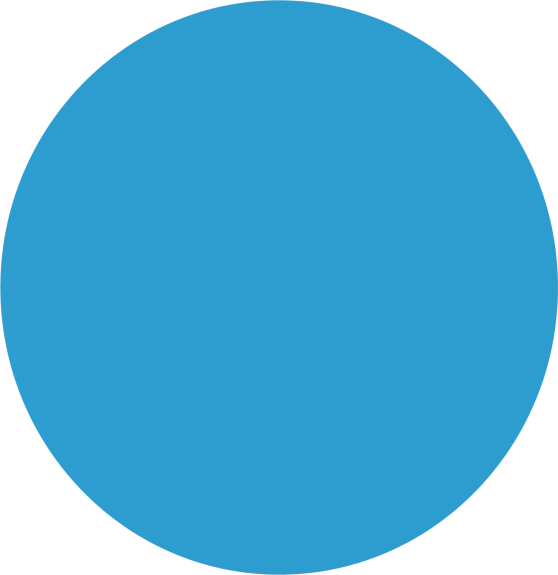 PART 01
年度工作概述
年度工作概述
标题内容
标题内容
标题内容
单击此处可编辑文本内容单击此处可编辑文本内容单击此处可编辑文本内容单击此处可编辑文本内容单击此处可编辑文本内容单击此处可编辑文本内容单击此处可编辑文本内容单击此处可编辑文本内容单击此处可编辑文本内容单击此处可编辑文本内容单击此处可编辑文本内容单击此处可编辑文本内容单击此处可编辑文本内容单击此处可编辑文本内容单击此处可编辑文本内容
单击此处添加文字阐述添加简短问题说明文字
单击此处添加文字阐述添加简短问题说明文字
年度工作概述
标题文字添加
标题文字添加
标题文字添加
单击此处可编辑文本内容单击此处可编辑文本内容单击此处可编辑文本内容单击此处可编辑文本内容
单击此处可编辑文本内容单击此处可编辑文本内容单击此处可编辑文本内容单击此处可编辑文本内容
单击此处可编辑文本内容单击此处可编辑文本内容单击此处可编辑文本内容单击此处可编辑文本内容
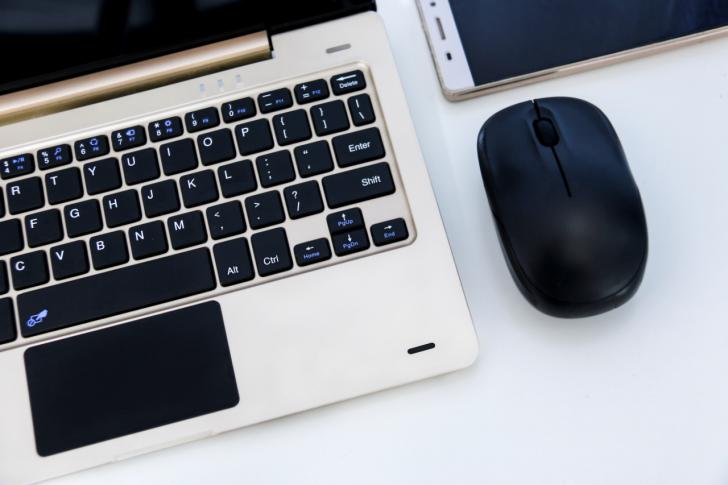 年度工作概述
文字添加
文字添加
文字添加
文字添加
文字添加
单击此处可编辑文本内容单击此处可编辑文本内容
单击此处可编辑文本内容单击此处可编辑文本内容
单击此处可编辑文本内容单击此处可编辑文本内容
单击此处可编辑文本内容单击此处可编辑文本内容
单击此处可编辑文本内容单击此处可编辑文本内容
年度工作概述
单击此处可编辑文本内容单击此处可编辑文本内容单击此处可编辑文本内容单击此处可编辑文本内容
单击此处可编辑文本内容单击此处可编辑文本内容
重点项目
单击此处可编辑文本内容
重点项目
单击此处可编辑文本内容
重点项目
单击此处可编辑文本内容
重点项目
单击此处可编辑文本内容
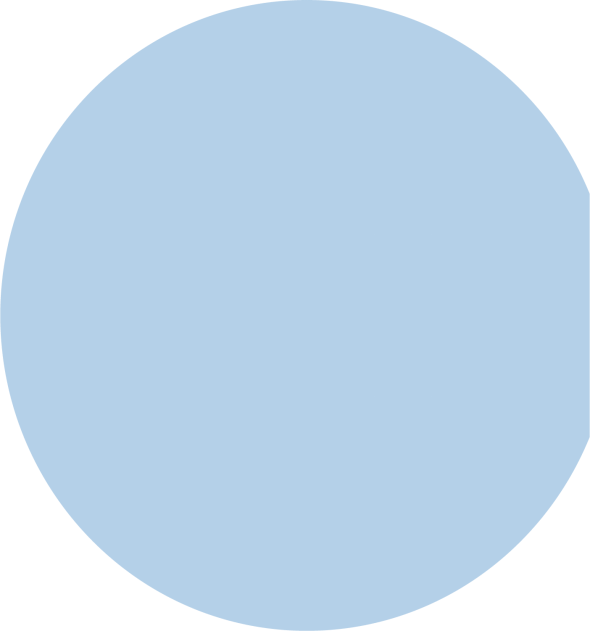 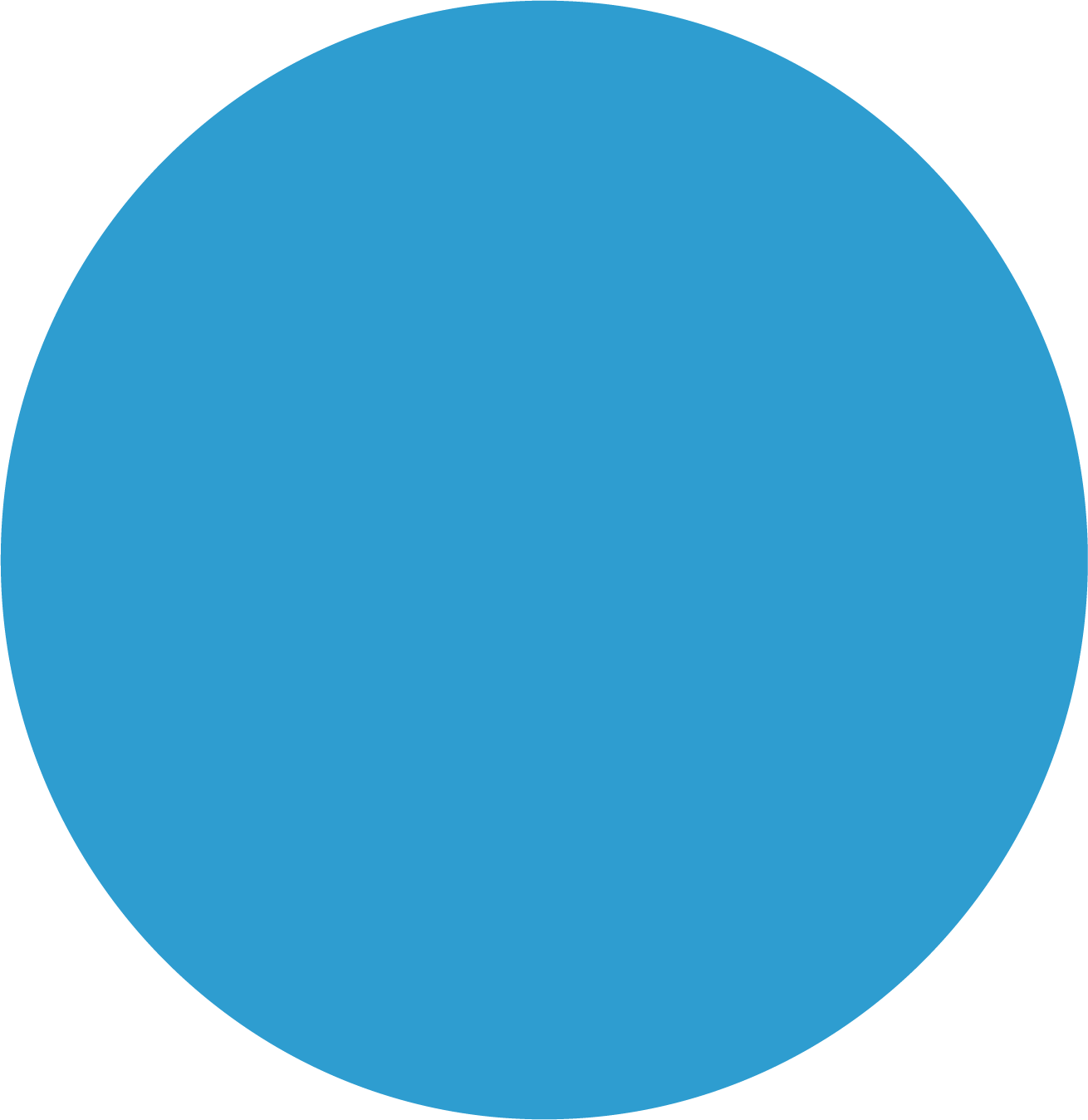 PART 02
工作完成情况
输入标题
工作完成情况
输入标题文本
单击此处可编辑文本内容单击此处可编辑文本内容单击此处可编辑文本内容单击此处可编辑文本内容单击此处可编辑文本内容单击此处可编辑文本内容
输入标题
输入标题文本
单击此处可编辑文本内容单击此处可编辑文本内容单击此处可编辑文本内容单击此处可编辑文本内容单击此处可编辑文本内容单击此处可编辑文本内容
输入标题
输入标题文本
单击此处可编辑文本内容单击此处可编辑文本内容单击此处可编辑文本内容单击此处可编辑文本内容单击此处可编辑文本内容单击此处可编辑文本内容
输入标题
输入标题文本
单击此处可编辑文本内容单击此处可编辑文本内容单击此处可编辑文本内容单击此处可编辑文本内容单击此处可编辑文本内容单击此处可编辑文本内容
工作完成情况
01
加入标题
单击此处可编辑文本内容单击此处可编辑文本内容单击此处可编辑文本内容单击此处可编辑文本内容
请替换文字内容
02
加入标题
单击此处可编辑文本内容单击此处可编辑文本内容单击此处可编辑文本内容单击此处可编辑文本内容
请替换文字内容
03
加入标题
单击此处可编辑文本内容单击此处可编辑文本内容单击此处可编辑文本内容单击此处可编辑文本内容
04
加入标题
单击此处可编辑文本内容单击此处可编辑文本内容单击此处可编辑文本内容单击此处可编辑文本内容
请替换文字内容
工作完成情况
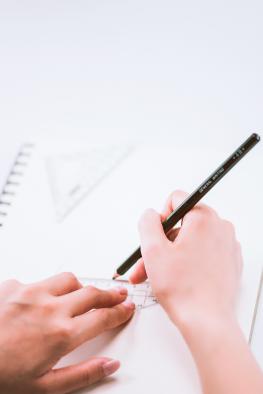 输入标题
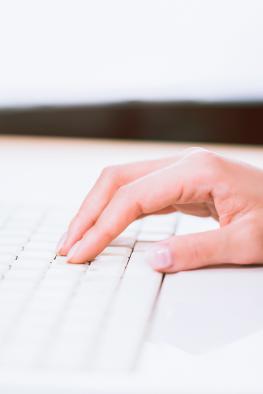 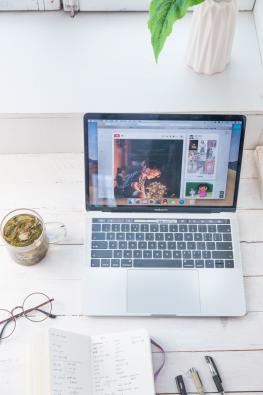 输入标题
输入标题
输入标题
您的内容打在这里，或者通过复制您的文本后，在此框中选择粘贴。您的内容打在这里，或者通过复制您的文本后，在此框中选择粘贴。您的内容打在这里，或者通过复制您的文本后，在此框中选择粘贴。
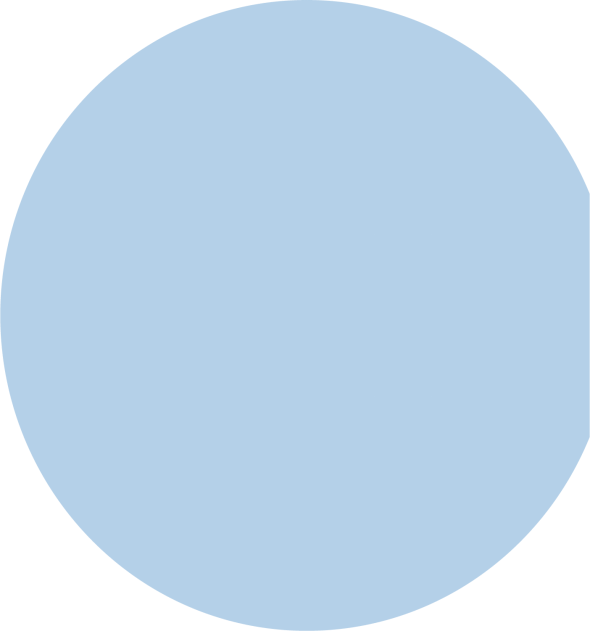 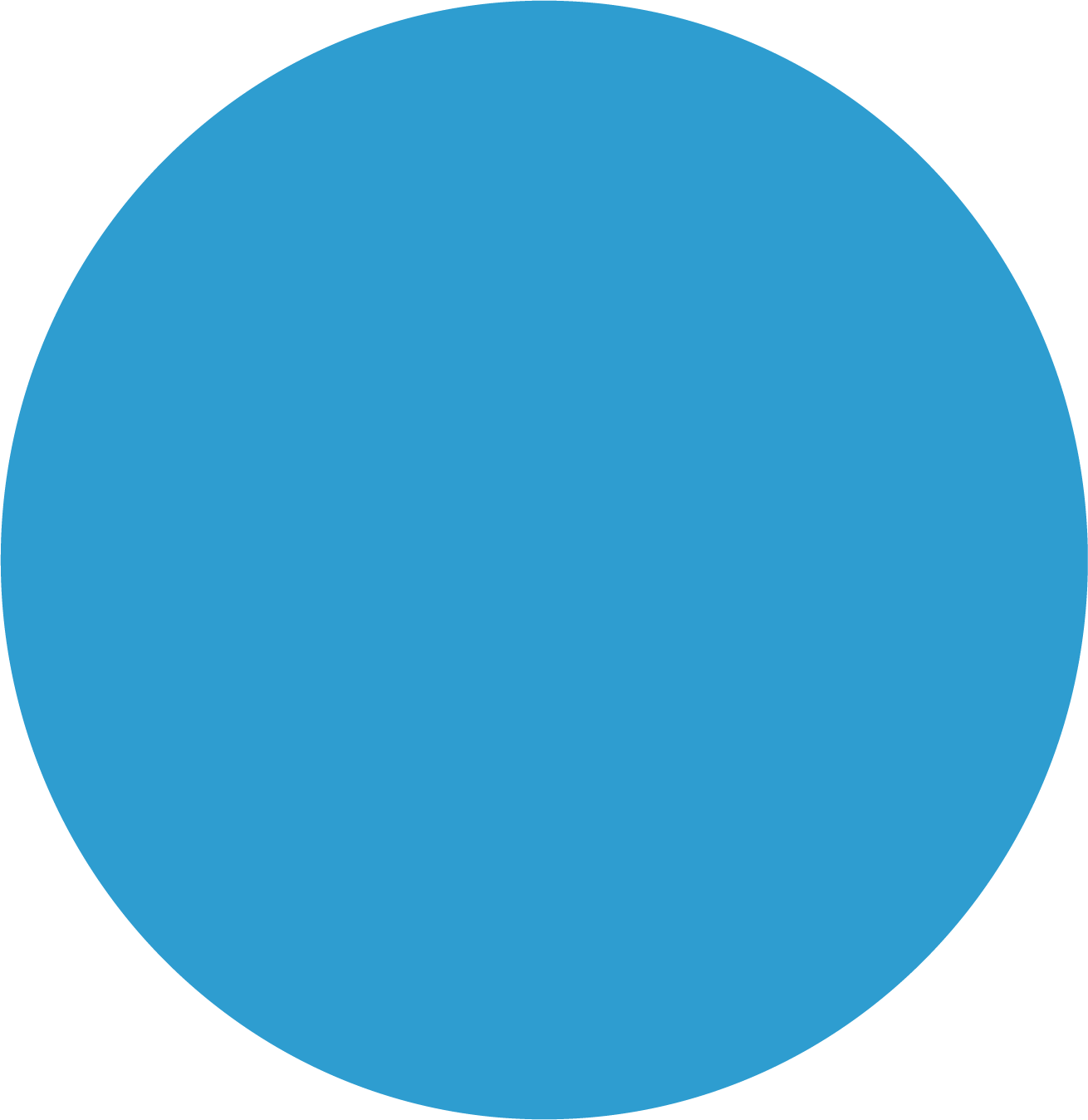 PART 03
工作不足之处
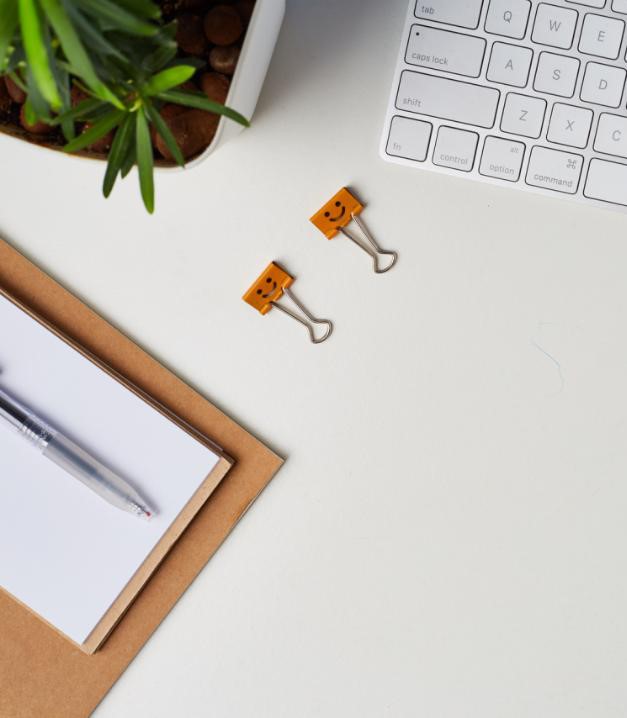 工作不足之处
输入标题
您的内容打在这里，或者通过复制您的文本后，在此框中选择粘贴。您的内容打在这里，或者通过复制您的文本后，在此框中选择粘贴。
您的内容打在这里，或者通过复制您的文本后，在此框中选择粘贴。您的内容打在这里，或者通过复制您的文本后，在此框中选择粘贴。
标题
标题
标题
工作不足之处
您的内容打在这里，或者通过复制您的文本后，在此框中选择粘贴。
您的内容打在这里，或者通过复制您的文本后，在此框中选择粘贴。
添加标题
添加标题
03
01
04
02
添加标题
添加标题
您的内容打在这里，或者通过复制您的文本后，在此框中选择粘贴。
您的内容打在这里，或者通过复制您的文本后，在此框中选择粘贴。
工作不足之处
单击此处可编辑文本内容单击此处可编辑文本内容单击此处可编辑文本内容单击此处可编辑文本内容单击此处可编辑文本内容
点击输入标题内容
添加
内容
单击此处可编辑文本内容单击此处可编辑文本内容单击此处可编辑文本内容单击此处可编辑文本内容单击此处可编辑文本内容
点击输入标题内容
单击此处可编辑文本内容单击此处可编辑文本内容单击此处可编辑文本内容单击此处可编辑文本内容单击此处可编辑文本内容
点击输入标题内容
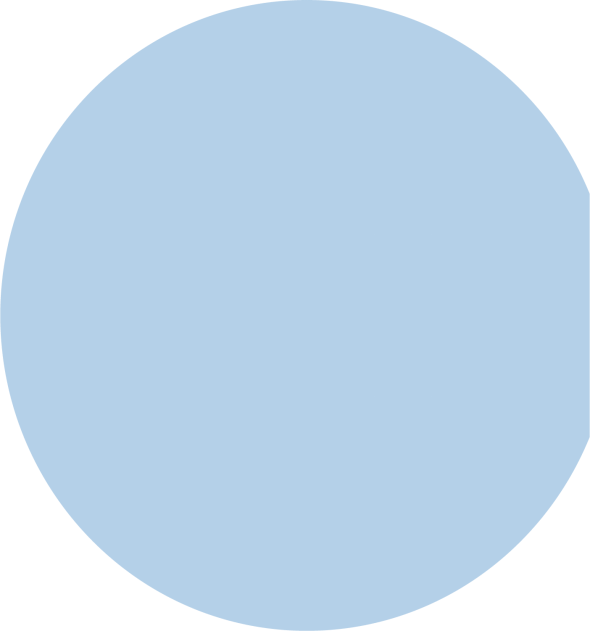 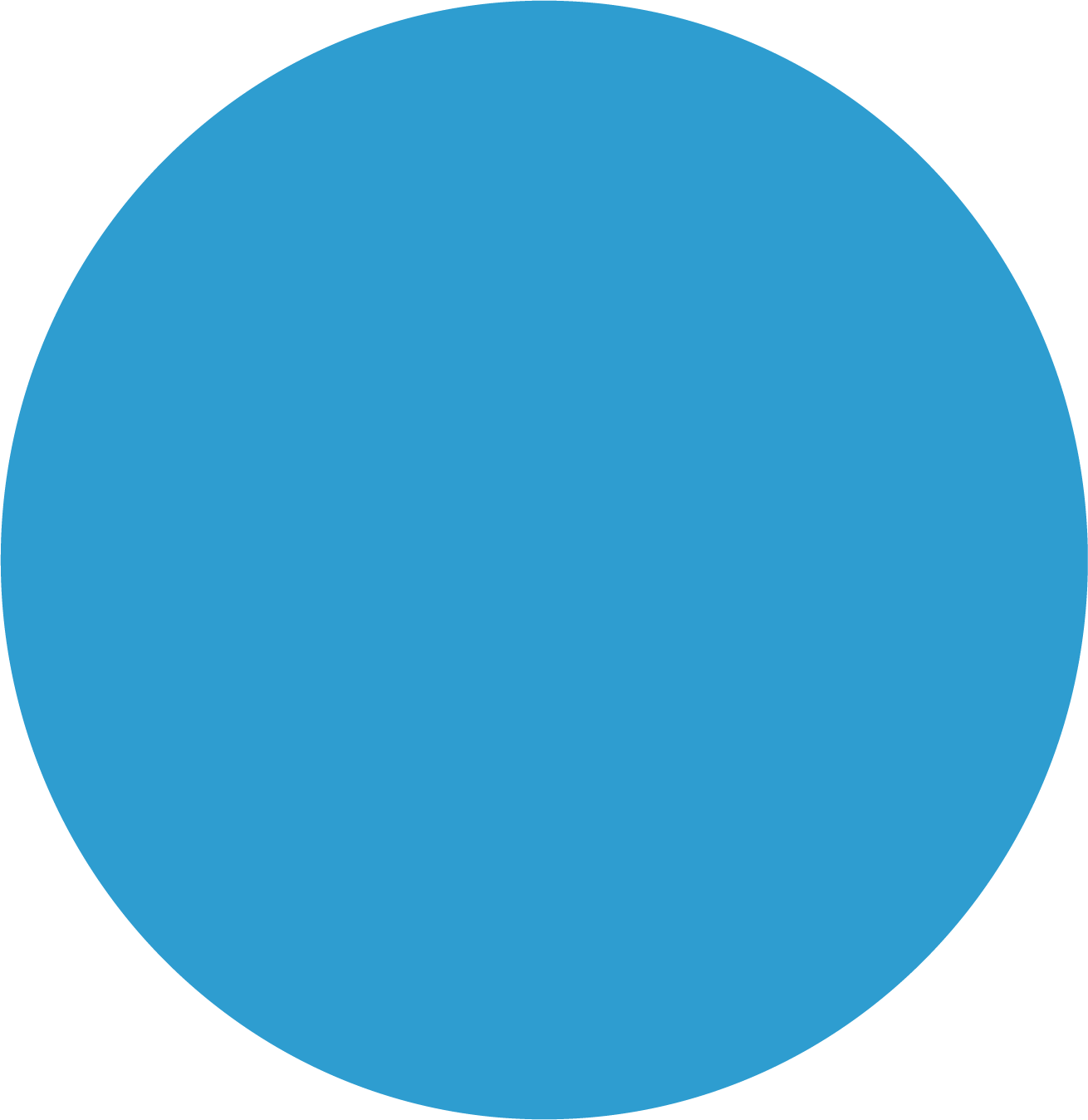 PART 04
未来工作规划
未来工作规划
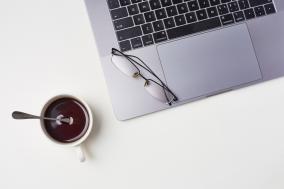 输入此处标题
请在此处添加具体内容，文字尽量言简意赅，简单说明即可，不必过于繁琐，注意版面美观度。
请在此处添加具体内容，文字尽量言简意赅，简单说明即可，不必过于繁琐，注意版面美观度。
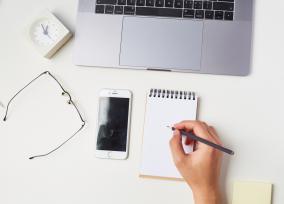 请在此处添加具体内容，文字尽量言简意赅，简单说明即可，不必过于繁琐，注意版面美观度。
输入此处标题
请在此处添加具体内容，文字尽量言简意赅，简单说明即可，不必过于繁琐，注意版面美观度。
未来工作规划
添加标题
添加标题
添加标题
您的内容打在这里，或者通过复制您的文本后，在此框中选择粘贴。您的内容打在这里，或者通过复制您的文本后，在此框中选择粘贴。
您的内容打在这里，或者通过复制您的文本后，在此框中选择粘贴。您的内容打在这里，或者通过复制您的文本后，在此框中选择粘贴。
您的内容打在这里，或者通过复制您的文本后，在此框中选择粘贴。您的内容打在这里，或者通过复制您的文本后，在此框中选择粘贴。
未来工作规划
标题文字添加
标题文字添加
标题文字添加
标题文字添加
标题文字添加
单击此处可编辑文本内容单击此处可编辑文本内容单击此处可编辑文本内容单击此处可编辑文本内容
单击此处可编辑文本内容单击此处可编辑文本内容单击此处可编辑文本内容单击此处可编辑文本内容
单击此处可编辑文本内容单击此处可编辑文本内容单击此处可编辑文本内容单击此处可编辑文本内容
单击此处可编辑文本内容单击此处可编辑文本内容单击此处可编辑文本内容单击此处可编辑文本内容
单击此处可编辑文本内容单击此处可编辑文本内容单击此处可编辑文本内容单击此处可编辑文本内容
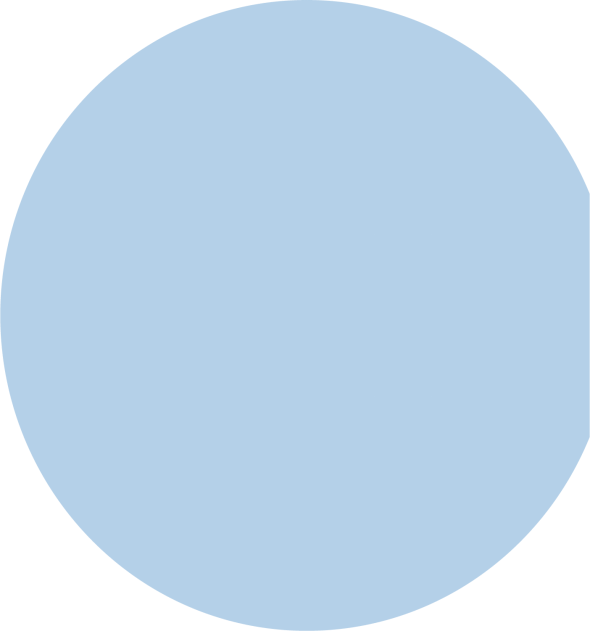 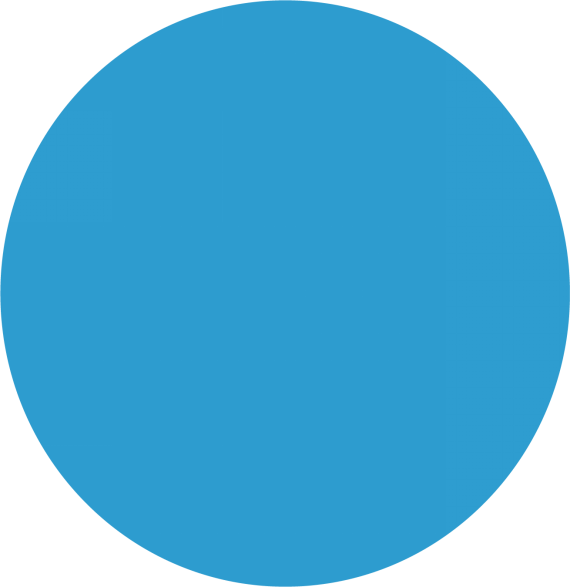 BUSINESS PLAN
商业风PPT模板
汇报人：PPT营
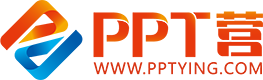 10000+套精品PPT模板全部免费下载
PPT营
www.pptying.com
[Speaker Notes: 模板来自于 https://www.pptying.com    【PPT营】]